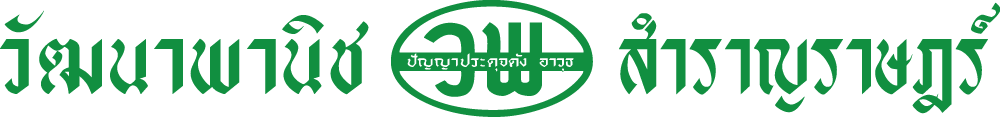 ภาษาไทย ม. ๒ เล่ม ๑
หน่วยการเรียนรู้ที่ ๘ การพัฒนาทักษะการเขียน
แผนการจัดการเรียนรู้ที่ ๓๗
การเขียนเรียงความ

เวลา ๑ ชั่วโมง
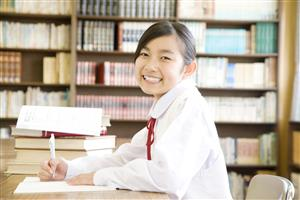 822
[Speaker Notes: แผนการจัดการเรียนรู้ที่ ๓๗ การเขียนเรียงความ          เวลา ๑ ชั่วโมง
     ๓. การเขียนในโอกาสต่าง ๆ
          ๓.๕ การเขียนเรียงความ
     จากหนังสือเรียน รายวิชาพื้นฐาน ภาษาไทย ม. ๒ เล่ม ๑ ของบริษัท สำนักพิมพ์วัฒนาพานิช 
จำกัด]
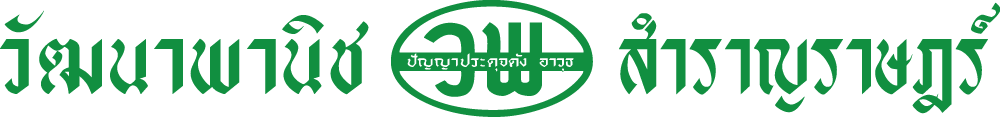 ร่วมสนทนา
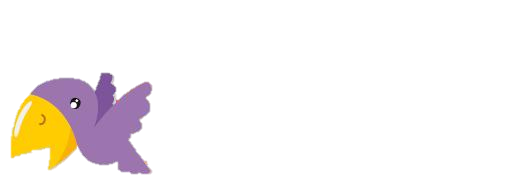 องค์ประกอบของเรียงความ
๏ คำนำ    
๏ เนื้อเรื่อง
๏ สรุป
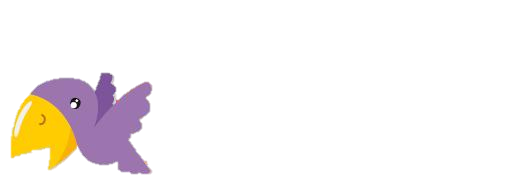 ลักษณะของเรียงความที่ดี
๏ มีองค์ประกอบครบ
๏ เนื้อหาดี แต่ละย่อหน้ามีความสัมพันธ์กัน
๏ ใช้ภาษาสละสลวย ถูกต้องตามหลักภาษา
823
[Speaker Notes: ๑) ครูสนทนากับนักเรียนเพื่อทบทวนความรู้เกี่ยวกับองค์ประกอบของเรียงความว่ามีอะไรบ้าง
     และเรียงความที่ดีควรมีลักษณะอย่างไร
๒) ครูนำตัวอย่างเรียงความที่ดีมาให้นักเรียนดู แล้วให้นักเรียนพิจารณาองค์ประกอบจากคำตอบที่
      ตอบไว้ว่าถูกต้องหรือไม่ มีลักษณะการเขียนอย่างไร ครูและนักเรียนร่วมกันสรุปเป็นหลัก
      การเขียน
๓) ครูนำเข้าสู่บทเรียนโดยใช้เวลาประมาณ ๕ นาที หรือให้ครูใช้เวลาตามความเหมาะสม]
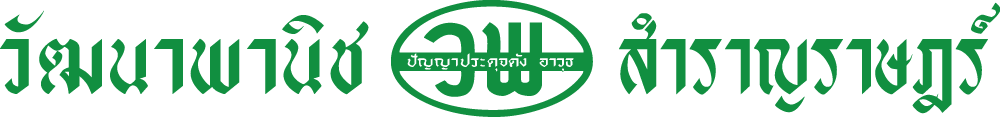 ๓. การเขียนในโอกาสต่าง ๆ
๓.๕ การเขียนเรียงความ
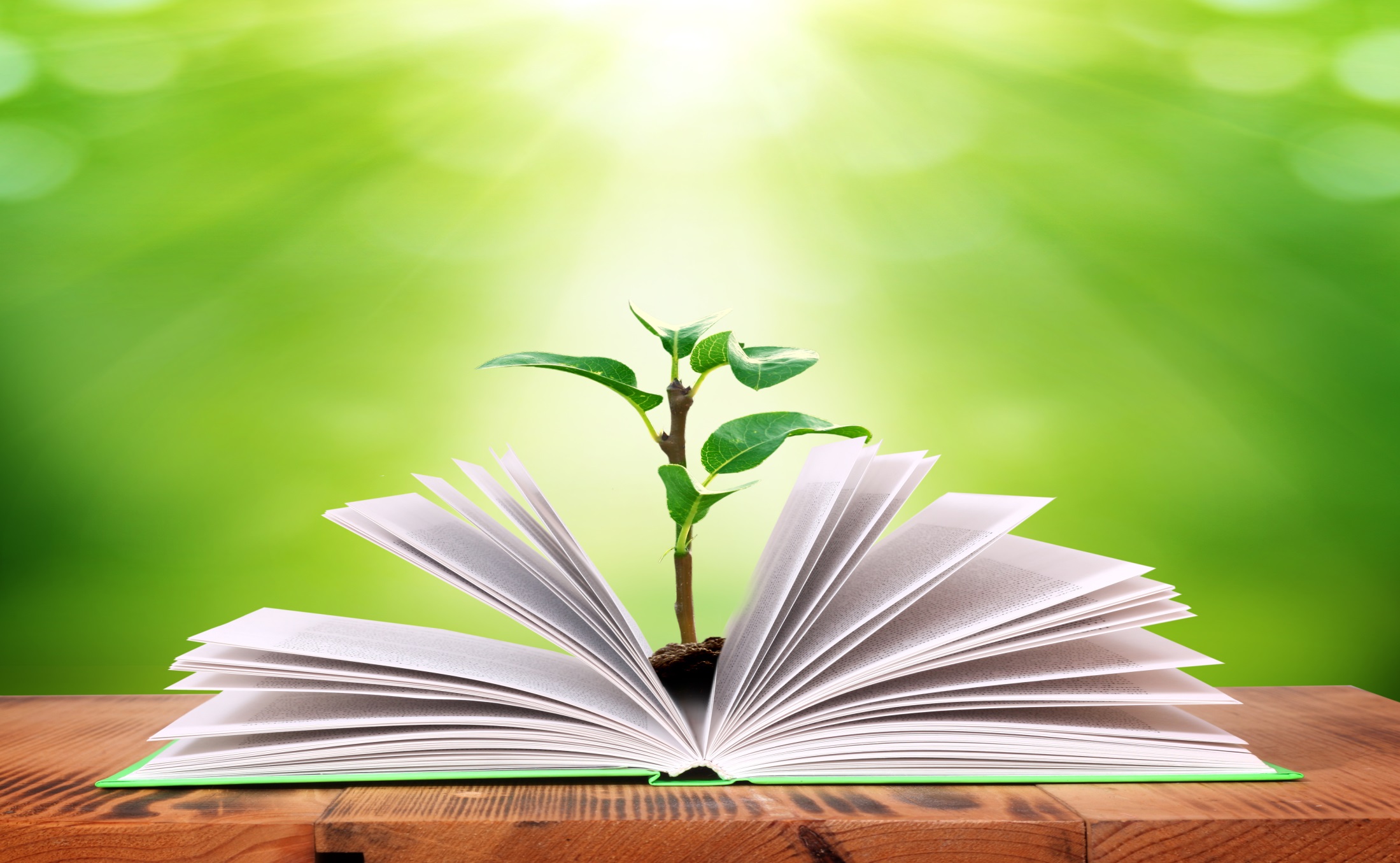 เรียงความ
คือ  ข้อความที่ประกอบด้วยส่วนต่าง ๆ ๓ ส่วน คือ คำนำ เนื้อเรื่อง และสรุป
824
[Speaker Notes: ๓. การเขียนในโอกาสต่าง ๆ
     ๓.๕ การเขียนเรียงความ
              ๑) ครูให้นักเรียนจับคู่กับเพื่อนศึกษาเรื่อง การเขียนเรียงความ แล้วร่วมกันระดมสมองสรุป
                   ลักษณะของเรียงความที่ดี
              ๒) ครูสุ่มถามนักเรียนให้บอกลักษณะของเรียงความที่ดี แล้วครูอธิบายเพิ่มเติมเพื่อให้
                   สมบูรณ์ยิ่งขึ้น
              ๓) ครูให้นักเรียนทำกิจกรรมและครูอธิบายสรุปโดยใช้เวลาประมาณ ๑๐ นาที หรือให้
                   ครูใช้เวลาตามความเหมาะสม]
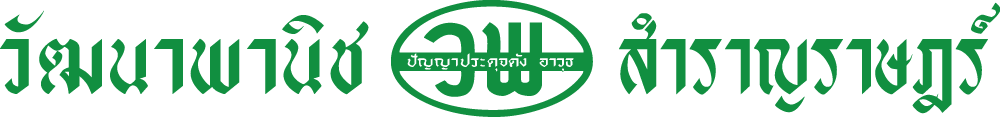 ๓. การเขียนในโอกาสต่าง ๆ
๓.๕ การเขียนเรียงความ
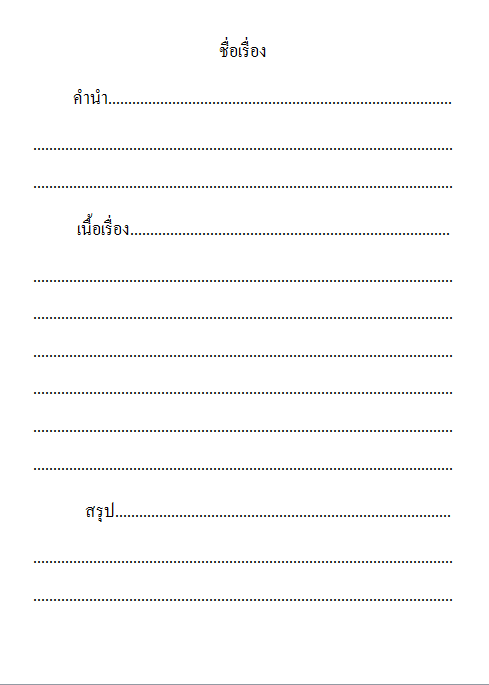 คำนำ ส่วนแรกที่เปิดประเด็นให้ผู้อ่านรู้ว่าเขียนอะไร จึงต้องกระชับ น่าสนใจ
เนื้อเรื่อง เป็นส่วนที่ถัดจาก
คำนำจะมีกี่ย่อหน้าก็ได้แล้วแต่ความยาวของเนื้อเรื่อง แต่ละ
ย่อหน้าต้องมีใจความสำคัญชัดเจน
สรุป อยู่ท้ายสุดของเรียงความ 
เพื่อปิดเรื่อง ฝากข้อคิด ความรู้ 
หรือความประทับใจแก่ผู้อ่าน
825
[Speaker Notes: ๓. การเขียนในโอกาสต่าง ๆ
     ๓.๕ การเขียนเรียงความ 
              ๑) ครูอธิบายสรุปองค์ประกอบของเรียงความ โดยใช้เนื้อหาจากหนังสือเรียน 
                  รายวิชาพื้นฐาน ภาษาไทย ม. ๒ เล่ม ๑ ของบริษัท สำนักพิมพ์วัฒนาพานิช จำกัด
              ๒) ครูคลิกเพื่อแสดงองค์ประกอบของเรียงความ]
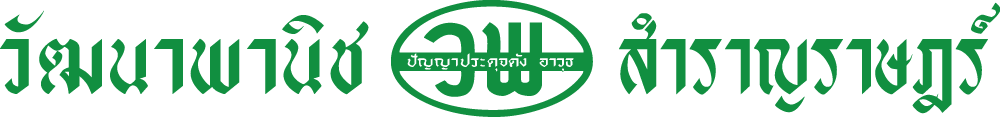 ๓. การเขียนในโอกาสต่าง ๆ
๓.๕ การเขียนเรียงความ
....................................................................................................................................................................................................................................................................
	......................................................................................................................................................................................................................................................................................................................................................................................................................................................................................................................................................
	.............................................................................................................................................................................................................................................................................................................................................................................................................
ย่อหน้า
คือ ข้อความหลายประโยค ซึ่งมีใจความสำคัญหรือหัวข้อสำคัญเพียงประการเดียว
826
[Speaker Notes: ๓. การเขียนในโอกาสต่าง ๆ
     ๓.๕ การเขียนเรียงความ 
               ๑) ครูอธิบายสรุปความหมายของย่อหน้า โดยใช้เนื้อหาจากหนังสือเรียน รายวิชาพื้นฐาน 
                    ภาษาไทย ม. ๒ เล่ม ๑ ของบริษัท สำนักพิมพ์วัฒนาพานิช จำกัด
               ๒) ครูคลิกเพื่อแสดงความหมายของย่อหน้า]
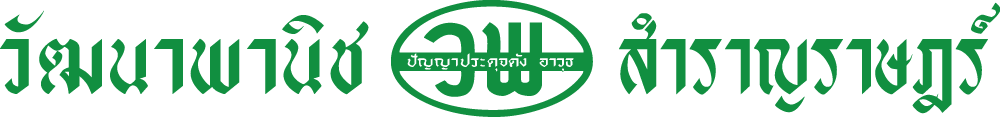 ๓. การเขียนในโอกาสต่าง ๆ
๓.๕ การเขียนเรียงความ
ลักษณะของย่อหน้าที่ดี
827
[Speaker Notes: ๓. การเขียนในโอกาสต่าง ๆ
     ๓.๕ การเขียนเรียงความ 
               ๑) ครูอธิบายสรุปลักษณะของย่อหน้า โดยใช้เนื้อหาจากหนังสือเรียน รายวิชาพื้นฐาน 
                   ภาษาไทย ม. ๒ เล่ม ๑ ของบริษัท สำนักพิมพ์วัฒนาพานิช จำกัด
               ๒) ครูคลิกเพื่อแสดงลักษณะของย่อหน้า]
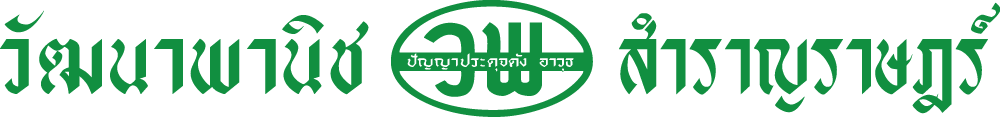 ๓. การเขียนในโอกาสต่าง ๆ
๓.๕ การเขียนเรียงความ
ข้อความหลายย่อหน้า
การเขียนเรื่องใดเรื่องหนึ่ง อาจจะมีหลายย่อหน้าก็ได้ตามแต่เนื้อหาที่เราได้กำหนดจุดมุ่งหมายเอาไว้  ในบรรดาย่อหน้าทั้งหมดจะมีหนึ่งย่อหน้าที่เป็นย่อหน้าหลัก ซึ่ง
ส่วนใหญ่จะเป็นย่อหน้าแรก ส่วนย่อหน้าอื่นจะทำหน้าที่เสริมใจความของย่อหน้าหลัก
ตัวอย่าง
เรื่อง กิจกรรมโครงการเกษตรโรงเรียน
จำนวนกิจกรรม   		ย่อหน้าหลัก
การปลูกผักสวนครัว	ย่อหน้าเสริม
การเลี้ยงสัตว์   		ย่อหน้าเสริม
การเพาะเห็ด		ย่อหน้าเสริม
828
[Speaker Notes: ๓. การเขียนในโอกาสต่าง ๆ
     ๓.๕ การเขียนเรียงความ 
               ๑) ครูอธิบายสรุปข้อความหลายย่อหน้า โดยใช้เนื้อหาจากหนังสือเรียน รายวิชาพื้นฐาน
                    ภาษาไทย ม. ๒ เล่ม ๑ ของบริษัท สำนักพิมพ์วัฒนาพานิช จำกัด
               ๒) ครูคลิกเพื่อแสดงข้อความหลายย่อหน้า]
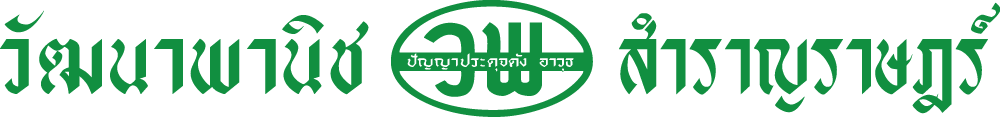 ๓. การเขียนในโอกาสต่าง ๆ
๓.๕ การเขียนเรียงความ
ข้อความหลายย่อหน้า
ข้อความหลายย่อหน้าจะมีลักษณะสำคัญที่เกี่ยวกับเอกภาพและสัมพันธภาพ ดังนี้
เอกภาพ
ความสอดคล้องต้องกันของใจความแต่ละย่อหน้า
สัมพันธภาพ
แต่ละย่อหน้าต้องมีความสอดคล้องกัน สัมพันธ์กัน ต้องเรียงลำดับตามเวลา ข้อสนับสนุนและข้อสรุป การเปรียบเทียบความเหมือนกับความต่าง ทิศทาง ที่ตั้ง อุปมาอุปไมย และลักษณะต่าง ๆ
829
[Speaker Notes: ๓. การเขียนในโอกาสต่าง ๆ
     ๓.๕ การเขียนเรียงความ 
              ๑) ครูอธิบายสรุปข้อความหลายย่อหน้า โดยใช้เนื้อหาจากหนังสือเรียน รายวิชาพื้นฐาน 
                  ภาษาไทย ม. ๒ เล่ม ๑ ของบริษัท สำนักพิมพ์วัฒนาพานิช จำกัด
              ๒) ครูคลิกเพื่อแสดงข้อความหลายย่อหน้า]
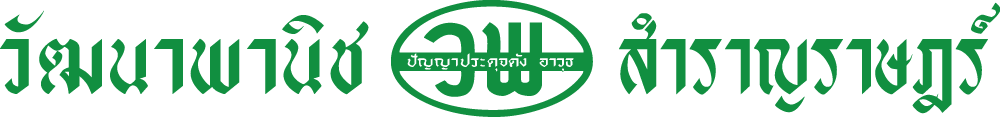 ๓. การเขียนในโอกาสต่าง ๆ
๓.๕ การเขียนเรียงความ
ตัวอย่าง
ข้อความย่อหน้าแรกเป็นย่อหน้าหลัก ย่อหน้าที่ ๒ และที่ ๓ 
ขยายความของย่อหน้าแรก และเรียงลำดับตามลักษณะความสำคัญ
จากมากไปหาน้อย อากรนามีจำนวนมากกว่าอากรสวน
         ย่อหน้าที่ ๔ เรียงลำดับต่อจากย่อหน้าข้างต้น ตามลำดับเหตุและผล
         ย่อหน้าที่ ๕ เรียงลำดับต่อจากย่อหน้าข้างต้นทั้งหมด ตามลำดับ
เหตุและผล
830
[Speaker Notes: ๓. การเขียนในโอกาสต่าง ๆ
     ๓.๕ การเขียนเรียงความ 
               ๑) ครูอธิบายสรุปตัวอย่างข้อความหลายย่อหน้า โดยใช้เนื้อหาจากหนังสือเรียน รายวิชาพื้นฐาน 
                    ภาษาไทย ม. ๒ เล่ม ๑ ของบริษัท สำนักพิมพ์วัฒนาพานิช จำกัด
               ๒) ครูคลิกเพื่อแสดงตัวอย่างข้อความหลายย่อหน้า]
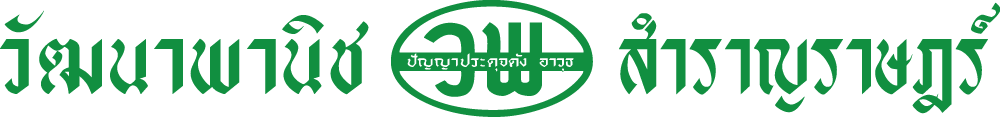 ๓. การเขียนในโอกาสต่าง ๆ
๓.๕ การเขียนเรียงความ
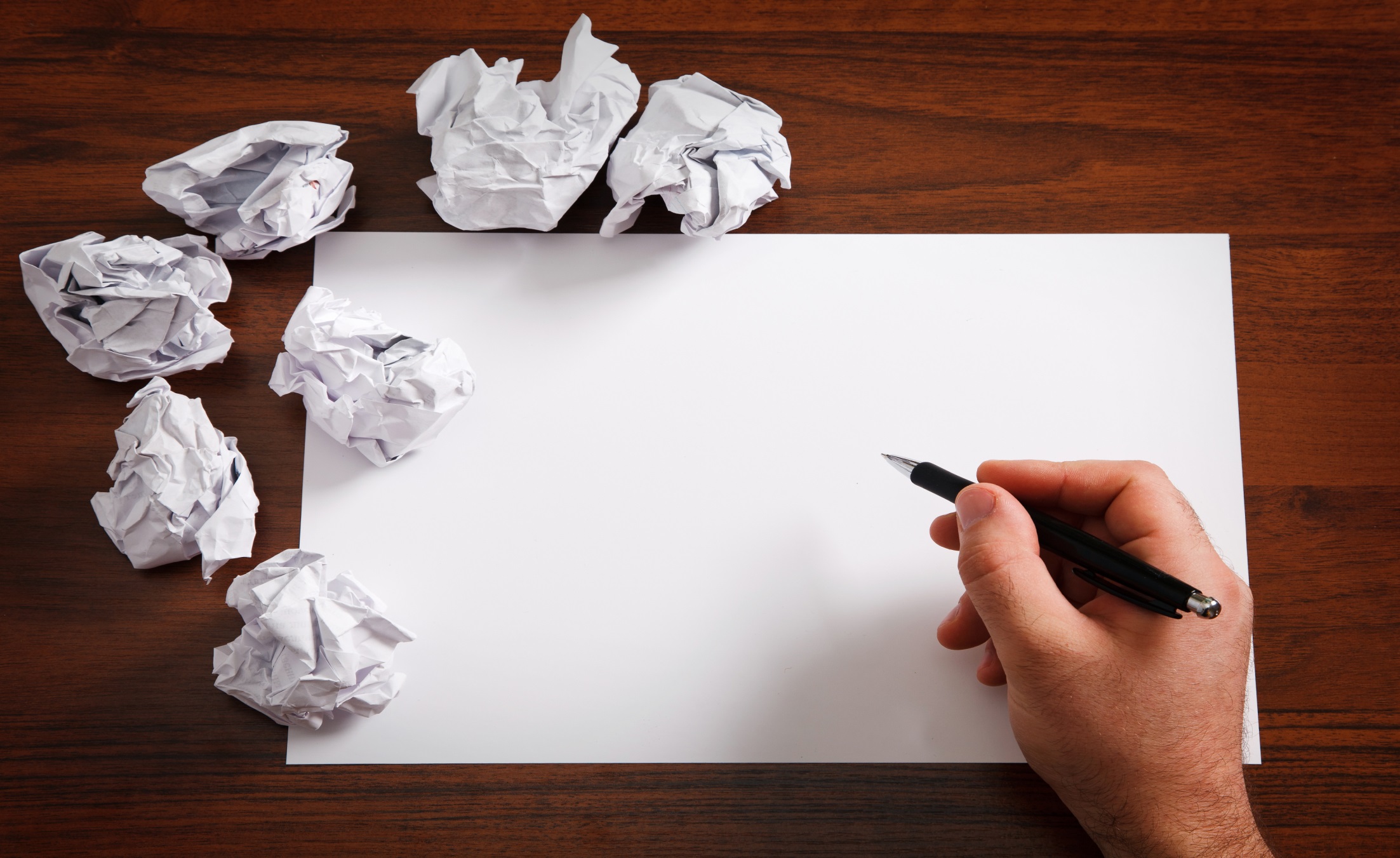 การวางโครงเรื่องของเรียงความ
โครงเรื่อง
หมายถึง เค้าเรื่องที่กำหนด การสร้างแนวเรื่องในการเขียน
การวางโครงเรื่องจะทำก่อนลงมือเขียนเรียงความ  โดยกำหนดชื่อเรื่องและขอบเขตของเรื่องว่าจะให้มีหัวข้อสำคัญอะไรบ้าง เนื้อหามีกี่ย่อหน้า 
เมื่อได้หัวข้อสำคัญและจำนวนย่อหน้าแล้ว ก็พิจารณาถึงใจความที่จะนำมาขยายหัวข้อสำคัญว่าควรมีเท่าใด โดยกำหนดเป็นหัวข้อย่อย ๆ
831
[Speaker Notes: ๓. การเขียนในโอกาสต่าง ๆ
     ๓.๕ การเขียนเรียงความ 
               ๑) ครูอธิบายสรุปการวางโครงเรื่องของเรียงความ โดยใช้เนื้อหาจากหนังสือเรียน 
                    รายวิชาพื้นฐาน ภาษาไทย ม. ๒ เล่ม ๑ ของบริษัท สำนักพิมพ์วัฒนาพานิช จำกัด
               ๒) ครูคลิกเพื่อแสดงการวางโครงเรื่องของเรียงความ]
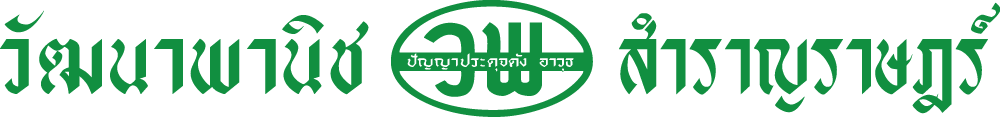 ๓. การเขียนในโอกาสต่าง ๆ
๓.๕ การเขียนเรียงความ
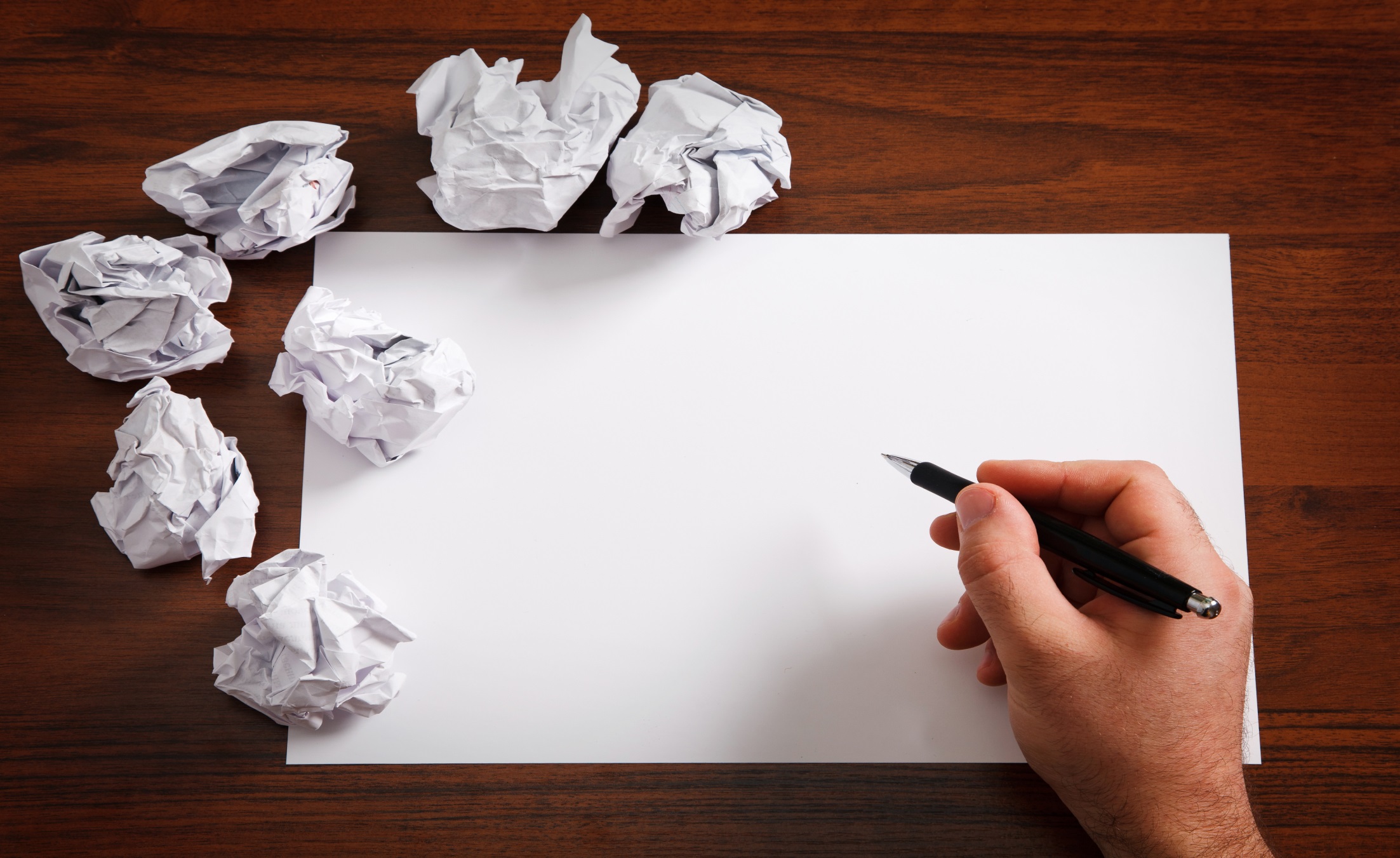 การวางโครงเรื่องของเรียงความ
โครงเรื่องอาจมีลักษณะเป็นคำ วลี หรืออาจเป็นประโยคก็ได้  ถ้าใช้โครงเรื่องแบบคำหรือวลีก็ต้องให้เป็นคำหรือวลีทั้งหมด หรือถ้าเป็นประโยคก็ต้องเป็นประโยคทั้งหมด และจัดวางตามหลักเอกภาพและสัมพันธภาพ
832
[Speaker Notes: ๓. การเขียนในโอกาสต่าง ๆ
     ๓.๕ การเขียนเรียงความ 
               ๑) ครูอธิบายสรุปการวางโครงเรื่องของเรียงความ โดยใช้เนื้อหาจากหนังสือเรียน 
                    รายวิชาพื้นฐาน ภาษาไทย ม. ๒ เล่ม ๑ ของบริษัท สำนักพิมพ์วัฒนาพานิช จำกัด
               ๒) ครูคลิกเพื่อแสดงการวางโครงเรื่องของเรียงความ]
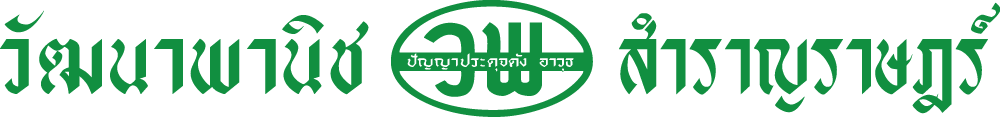 ๓. การเขียนในโอกาสต่าง ๆ
๓.๕ การเขียนเรียงความ
ตัวอย่าง
โครงเรื่อง อาหารที่มีความจำเป็นแก่ร่างกาย
ย่อหน้าหลัก
     หัวข้อสำคัญ       	 อาหารที่มีความจำเป็นแก่ร่างกาย
     หัวข้อย่อย      	 จำนวน ๕ หมู่
ย่อหน้าเนื้อเรื่องที่ ๑
     หัวข้อสำคัญ     	โปรตีน
     หัวข้อย่อย   	 คุณค่า – สร้างความเจริญเติบโต
     หัวข้อย่อย   	 ที่มา – เนื้อสัตว์  นม ถั่ว
ย่อหน้าเนื้อเรื่องที่ ๒
     หัวข้อสำคัญ     	 คาร์โบไฮเดรต
     หัวข้อย่อย 	 คุณค่า – ให้พลังงาน
     หัวข้อย่อย  	 ที่มา – ข้าว แป้ง น้ำตาล
833
[Speaker Notes: ๓. การเขียนในโอกาสต่าง ๆ
     ๓.๕ การเขียนเรียงความ 
              ๑) ครูอธิบายตัวอย่างการวางโครงเรื่องของเรียงความ โดยใช้เนื้อหาจากหนังสือเรียน 
                   รายวิชาพื้นฐาน ภาษาไทย ม. ๒ เล่ม ๑ ของบริษัท สำนักพิมพ์วัฒนาพานิช จำกัด
              ๒) ครูคลิกเพื่อแสดงตัวอย่างการวางโครงเรื่องของเรียงความ]
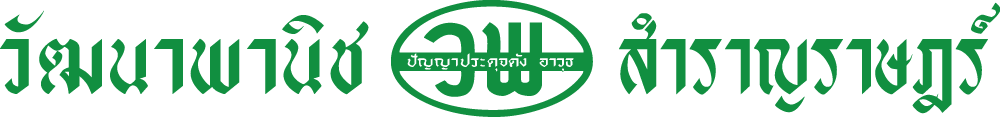 ๓. การเขียนในโอกาสต่าง ๆ
๓.๕ การเขียนเรียงความ
ย่อหน้าเนื้อเรื่องที่ ๓ 
      หัวข้อสำคัญ     	 ไขมัน
      หัวข้อย่อย   	 คุณค่า – ให้ความอบอุ่นและพลังงาน
      หัวข้อย่อย 	 ที่มา – ไขมันสัตว์ น้ำมันพืช นม เนย
ย่อหน้าเนื้อเรื่องที่ ๔ 
      หัวข้อสำคัญ    	 เกลือแร่  (เช่น เกลือ เหล็ก  โซเดียม)
      หัวข้อย่อย    	 คุณค่า – สร้างเซลล์ของร่างกาย ช่วยการปฏิบัติหน้าที่ของอวัยวะต่าง ๆ
      หัวข้อย่อย      	 ที่มา – พืชผัก  ผลไม้ และอาหารชนิดอื่น
ย่อหน้าเนื้อเรื่องที่ ๕ 
      หัวข้อสำคัญ     	 วิตามิน  (เช่น วิตามินเอ วิตามินบี วิตามินซี)
      หัวข้อย่อย   	 คุณค่า – รักษาสุขภาพให้ร่างกายเป็นปกติสุข
      หัวข้อย่อย     	 ที่มา – พืช ผักสีเขียว  ผลไม้  และอาหารชนิดอื่น
834
[Speaker Notes: ๓. การเขียนในโอกาสต่าง ๆ
     ๓.๕ การเขียนเรียงความ 
              ๑) ครูอธิบายตัวอย่างการวางโครงเรื่องของเรียงความ โดยใช้เนื้อหาจากหนังสือเรียน 
                   รายวิชาพื้นฐาน ภาษาไทย ม. ๒ เล่ม ๑ ของบริษัท สำนักพิมพ์วัฒนาพานิช จำกัด
              ๒) ครูคลิกเพื่อแสดงตัวอย่างการวางโครงเรื่องของเรียงความ]
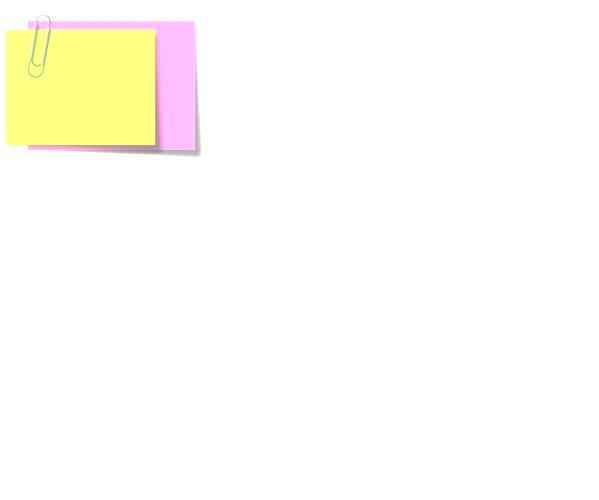 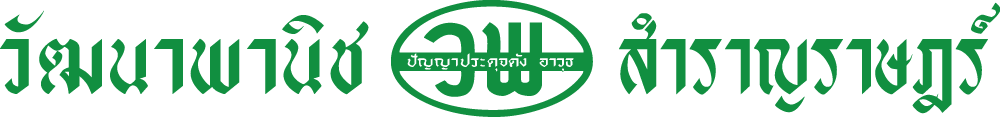 ส่วนสรุป
เรื่องน่ารู้
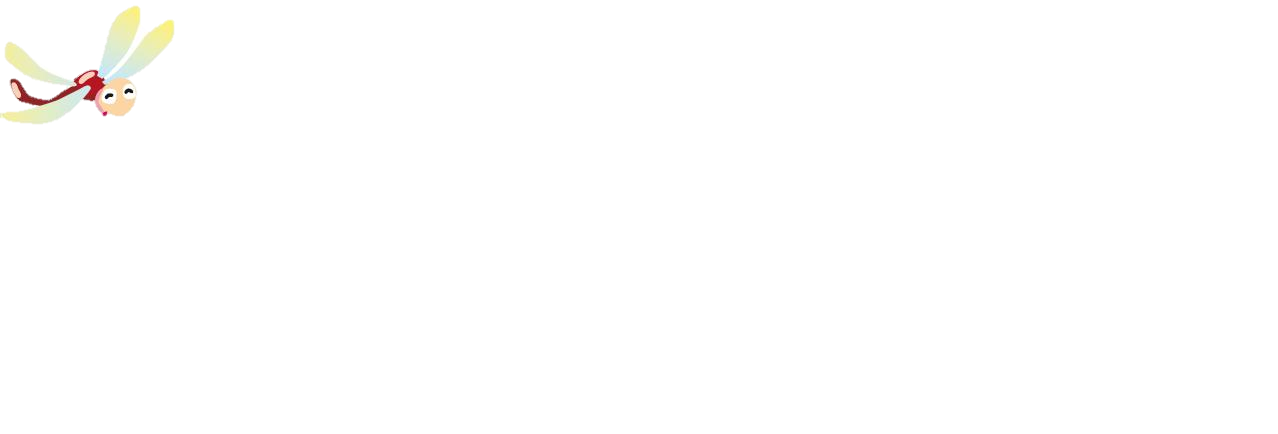 ส่วนสุดท้ายหรือตอนจบของการเขียนเรียงความ คือ สรุป ผู้เขียนจะต้องแสดงข้อคิดที่เป็นจุดมุ่งหมายของเรื่อง โดยการใช้ถ้อยคำที่กระชับ  ตรงประเด็นด้วยคำคม  สำนวน  หรือภาษิตที่สอดคล้องเนื้อเรื่อง
ชื่อเรื่องเรียงความต้องมีลักษณะ
     • บ่งบอกบรรยากาศของเรื่อง
     • กำหนดขอบข่ายของเนื้อหาได้
     • ใช้ภาษากระชับ  เข้าใจง่าย
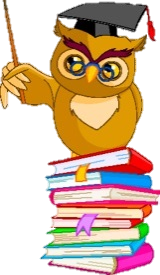 835
[Speaker Notes: เรื่องน่ารู้ ครูอธิบายเรื่อง ส่วนสรุป เพื่อเสริมความรู้ให้แก่นักเรียน นอกเหนือจากความรู้ใน
บทเรียน เพื่อให้นักเรียนมีความเข้าใจมากยิ่งขึ้น]
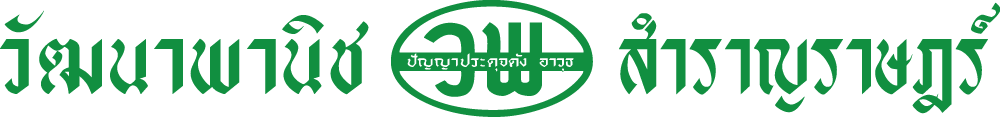 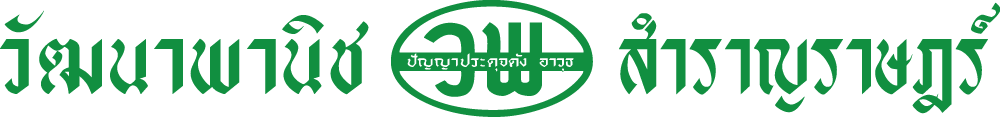 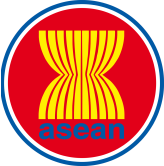 บูรณาการอาเซียน
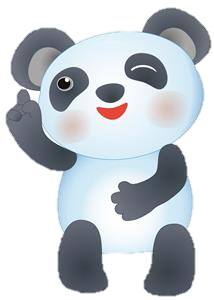 เขียนเรียงความเกี่ยวกับอาเซียนเรื่องใดเรื่องหนึ่ง
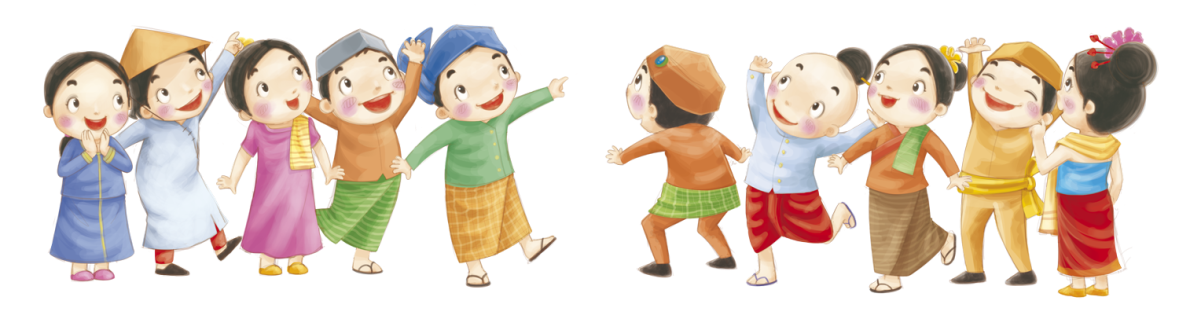 836
[Speaker Notes: ๑) ครูสนทนากับนักเรียนเกี่ยวกับความรู้เรื่องต่าง ๆ ในอาเซียน แล้วให้นักเรียนเลือกเรื่องใดเรื่อง
     หนึ่งมาเขียนเป็นเรียงความส่งครู
๒) ครูคลิกเพื่อแสดงข้อความ]
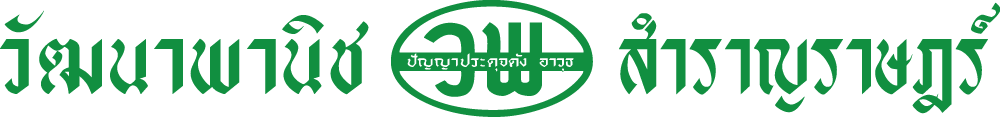 ฝึกกำหนดขอบข่ายโครงเรื่อง
• การละเล่นของเด็กยุคใหม่
๑. ความหมายและความสำคัญ
๒. ลักษณะของการเล่น
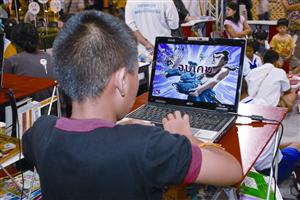 ๓. ตัวอย่างการละเล่น
๔. ประโยชน์ของการละเล่น
• โรงเรียนน่าอยู่
๑. ลักษณะของโรงเรียนน่าอยู่
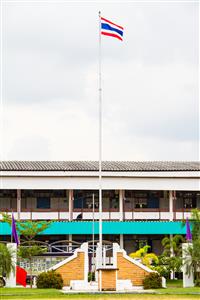 ๒. วิธีทำให้โรงเรียนน่าอยู่
๓. ความร่วมมือของสมาชิกในโรงเรียน
๔. กิจกรรมที่ส่งเสริมให้โรงเรียนน่าอยู่
๕. ประโยชน์ที่จะได้รับจากโรงเรียนน่าอยู่
837
[Speaker Notes: ๑) ครูแบ่งนักเรียนออกเป็นกลุ่ม ให้แต่ละกลุ่มฝึกเขียนกำหนดขอบข่ายของหัวข้อเรื่องที่ครู
     กำหนดให้แคบลง เพื่อเตรียมเขียนเป็นโครงเรื่องเรียงความ
๒) ครูคลิกเพื่อแสดงแนวคำตอบ
๓) ครูให้นักเรียนทำกิจกรรมโดยใช้เวลาประมาณ ๓ นาที หรือให้ครูใช้เวลาตามความเหมาะสม]
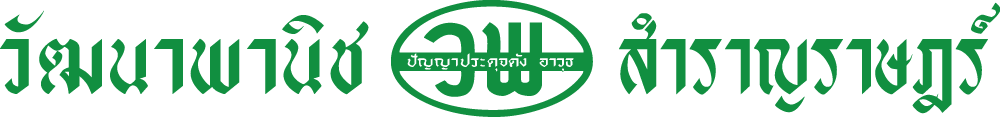 ฝึกเขียนเรียงความ
เขียนเรียงความคนละ ๑ เรื่อง โดยเลือกจากเรื่องต่อไปนี้
รักษ์ชีวิต รักษ์สิ่งแวดล้อม
เด็กรุ่นใหม่ห่างไกลยาเสพติด
การปฏิบัติของเด็กไทยในยุคไฮเทค
คนรุ่นใหม่ใส่ใจสุขภาพ
การอนุรักษ์และสืบสานวัฒนธรรมไทย
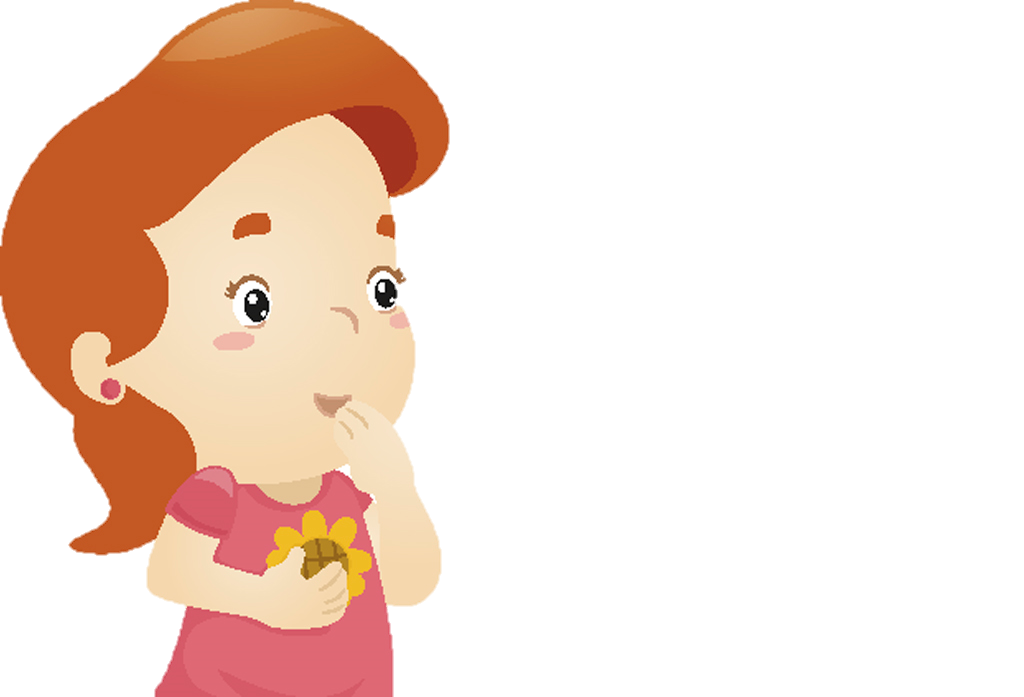 838
[Speaker Notes: ๑) ครูแบ่งนักเรียนออกเป็นกลุ่ม ให้แต่ละกลุ่มเลือกหัวข้อเรียงความที่สนใจ กลุ่มละ ๑ เรื่อง แล้ว
     กำหนดขอบข่ายโครงเรื่อง จัดลำดับความคิดโดยเขียนเป็นแผนภาพโครงเรื่อง แล้วหาข้อมูล
     เพิ่มเติมเพื่อเตรียมเขียนเรียงความ
๒) นักเรียนแต่ละคนนำข้อมูลที่กลุ่มเตรียมไว้ มาเขียนเป็นเรียงความของตนเอง
๓) ครูคัดเรียงความที่เขียนได้ดีติดป้ายนิเทศหน้าชั้นเรียน
๔) ครูให้นักเรียนทำกิจกรรมโดยใช้เวลาประมาณ ๒๐ นาที หรือให้ครูใช้เวลาตามความ
     เหมาะสม]
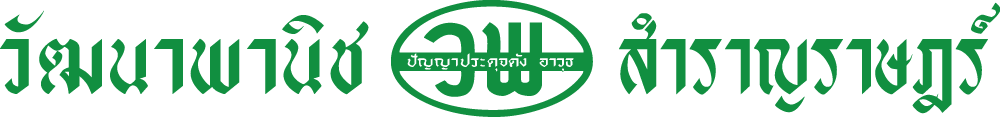 ประเมินการเขียนเรียงความ
แบบประเมินการเขียนเรียงความ
เกณฑ์การประเมิน    ๔ = ดีมาก   ๓ = ดี   ๒ = ปานกลาง ๑ = ต้องปรับปรุง
839
[Speaker Notes: ๑) ครูแบ่งนักเรียนออกเป็นกลุ่ม ให้แต่ละกลุ่มเลือกหัวข้อเรียงความที่สนใจ กลุ่มละ ๑ เรื่อง แล้ว
     กำหนดขอบข่ายโครงเรื่อง จัดลำดับความคิดโดยเขียนเป็นแผนภาพโครงเรื่อง แล้วหาข้อมูล
     เพิ่มเติมเพื่อเตรียมเขียนเรียงความ
๒) นักเรียนแต่ละคนนำข้อมูลที่กลุ่มเตรียมไว้ มาเขียนเป็นเรียงความของตนเอง
๓) ครูคัดเรียงความที่เขียนได้ดีติดป้ายนิเทศหน้าชั้นเรียน
๔) ครูประเมินการเขียนเรียงความตามแบบประเมินการเขียนเรียงความ]
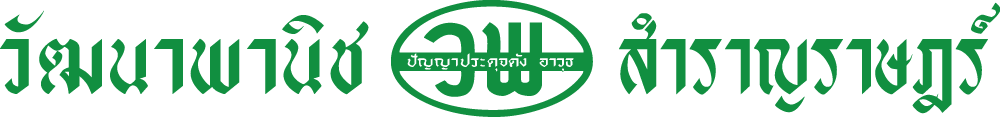 สรุปความรู้
คำนำ
องค์ประกอบ
เนื้อเรื่อง
สรุป
มีเอกภาพ
มีสัมพันธภาพ
ลักษณะของย่อหน้าที่ดี
การเขียนเรียงความ
ย่อหน้า
ใช้ภาษาได้เหมาะสม
ข้อความหลายย่อหน้า
ย่อหน้าหลัก
ย่อหน้าเสริม
กำหนดชื่อเรื่อง
การวางโครงเรื่อง
กำหนดขอบเขตของเรื่อง
กำหนดหัวข้อสำคัญแต่ละย่อหน้า
840
[Speaker Notes: สรุปความรู้เรื่อง การเขียนเรียงความ
     ๑. ครูและนักเรียนร่วมกันสรุปความรู้เรื่อง การเขียนเรียงความ
     ๒. ครูคลิกเพื่อแสดงข้อความสรุปทีละหัวข้อ
     ๓. ครูสรุปความรู้โดยใช้เวลาประมาณ ๒ นาที หรือให้ครูใช้เวลาตามความเหมาะสม]